Module 1: An Overview of United Nations Peacekeeping Operations
Lesson
1. 3
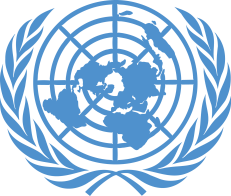 Principles of 
United Nations Peacekeeping
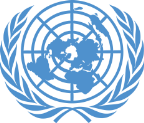 Relevance 

The Basic Principles:
Guides UN peacekeeping
Must be known, understood, applied
UN Core Pre-Deployment Training Materials 2017
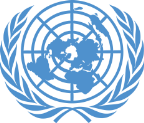 Learning Outcomes 

Learners will:
List the basic principles and key success factors
Explain “legitimacy” and “credibility”
Describe how peacekeeping personnel support legitimacy and credibility
Explain “national and local ownership” and why it is essential to success
UN Core Pre-Deployment Training Materials 2017
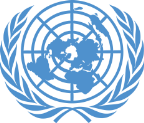 Lesson Overview
The Basic Principles
Consent
Impartiality
Non-Use of Force Except in Self-Defence & Defence of the Mandate
Other Success Factors
Legitimacy
Credibility
Promotion of National & Local Ownership
UN Core Pre-Deployment Training Materials 2017
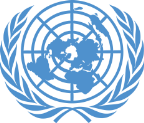 Learning Activity
1.3.1
Film: UN Peacekeeping Is
Instructions:
What is the difference between peacekeeping and war-fighting?

Time: 10 minutes
Film: 2:18 minutes
Discussion: 5-7 minutes
https://www.youtube.com/watch?v=jAXVbtdBu10
UN Core Pre-Deployment Training Materials 2017
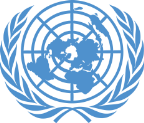 1. The Basic Principles of UN Peacekeeping
Consent
Impartiality
Non-use of force except in self-defence and defence of the mandate
1
UN Core Pre-Deployment Training Materials 2017
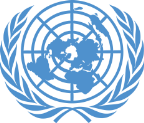 Learning Activity
1.3.2
Defining the Basic Principles
Instructions:
Consider “consent”, “impartiality”, “mandate” and “self-defence”
What does each word mean?
Give examples to illustrate

Time: 10 minutes
Brainstorming: 3 minutes
Discussion: 5-7 minutes
UN Core Pre-Deployment Training Materials 2017
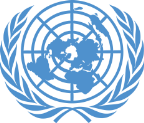 Basic Principle #1: Consent
All UN peacekeeping operations (UNPKOs) deploy at least with consent of the host authorities
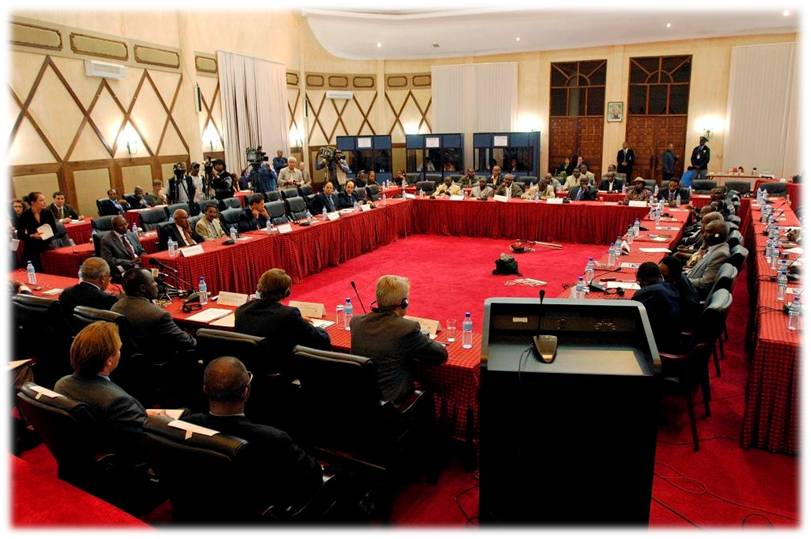 2
UN Core Pre-Deployment Training Materials 2017
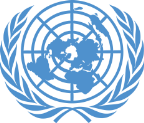 Consent: What Peacekeeping Personnel Can Do
Continuously scan and analyse environment
Learn about host country
Assess and report on parties
Build and respect trust
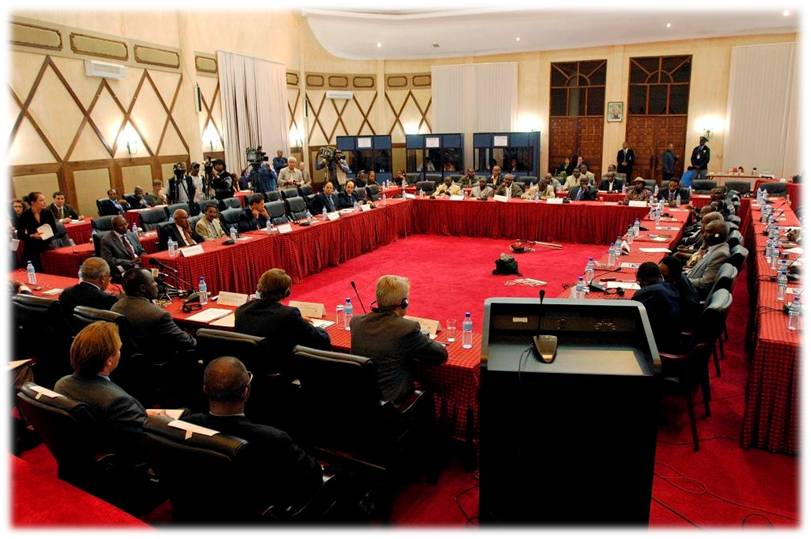 3
UN Core Pre-Deployment Training Materials 2017
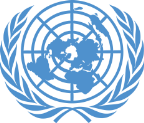 Basic Principle #2: Impartiality
UNPKOs implement mandates without favour or prejudice
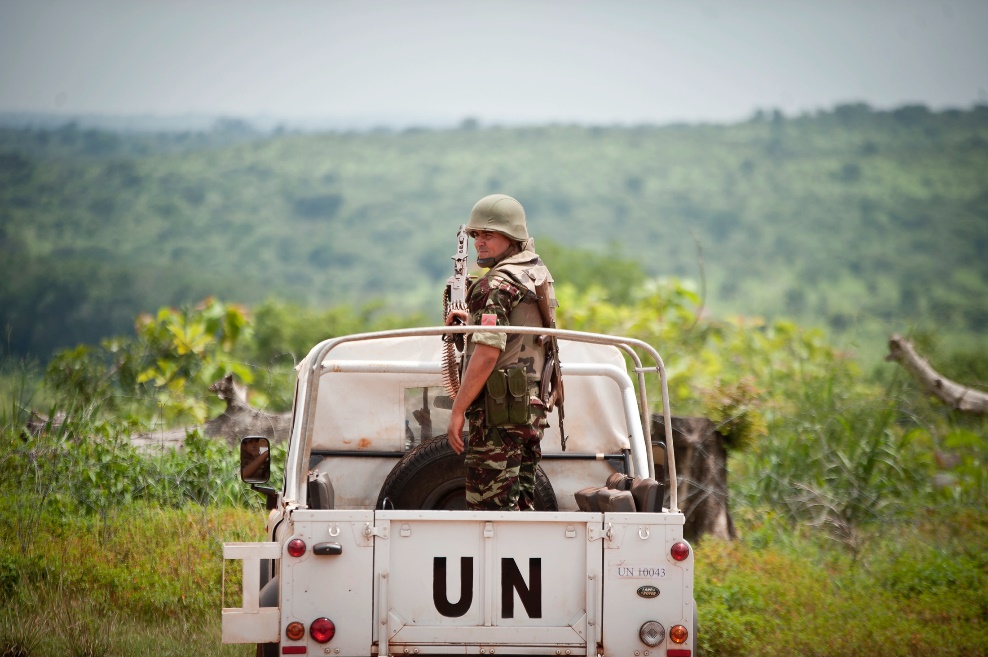 4
UN Core Pre-Deployment Training Materials 2017
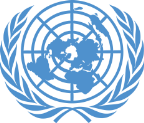 Impartiality: What Peacekeeping Personnel Can Do
Build relationships
Avoid activities compromising impartiality
Rationale for action well-established and communicated
Public information 
communications and key 
messages enforced
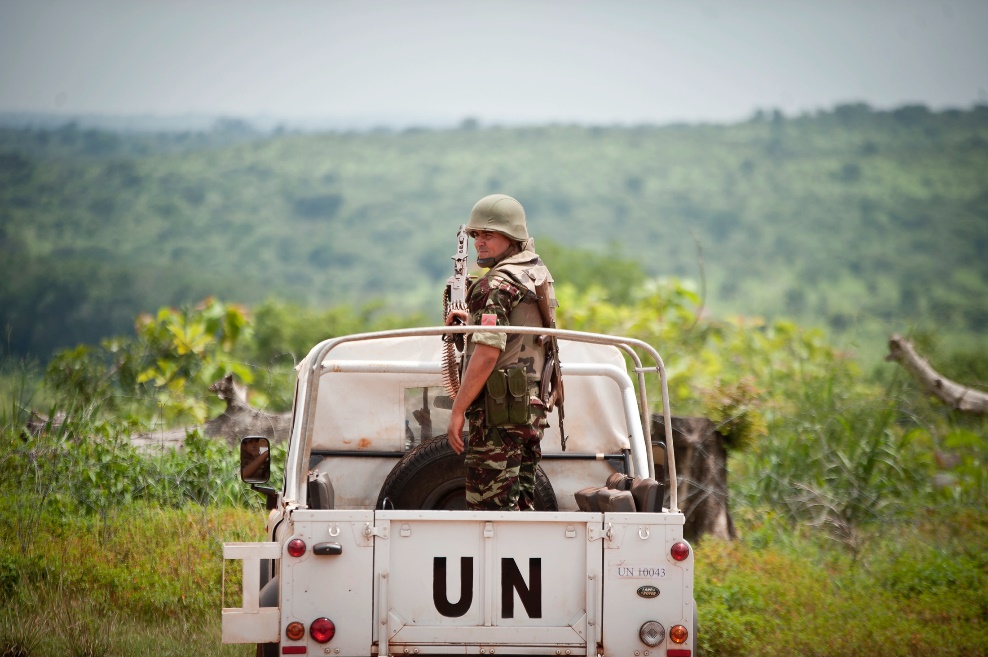 5
UN Core Pre-Deployment Training Materials 2017
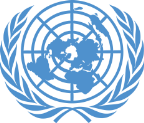 Basic Principle #3: Non-Use of Force Except in Self-Defence & Defence of the Mandate
Use of force permitted in self-defence and defence of mandate
Security Council authorizes “all necessary means” to defend the mandate
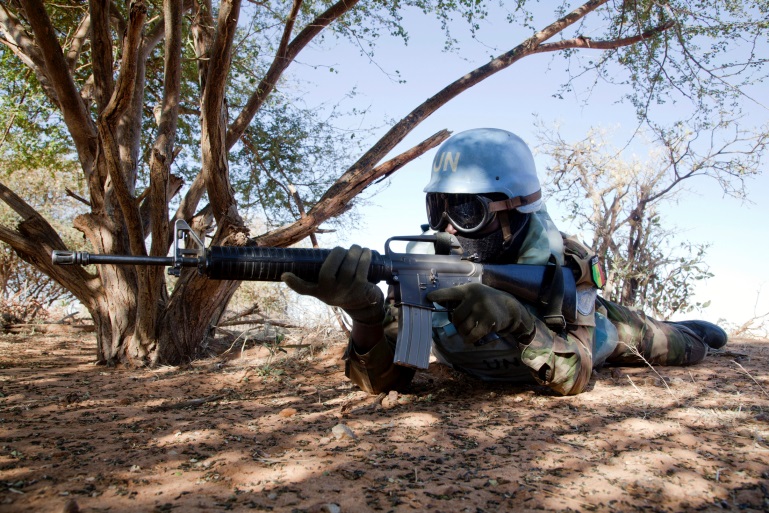 6
UN Core Pre-Deployment Training Materials 2017
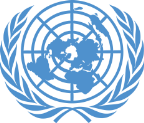 Non-Use of Force: What Peacekeeping Personnel Can Do
Exercise restraint
Precise, proportional and appropriate use
Early de-escalation of violence, non-violent means of persuasion
Rules of Engagement (ROE) or Directive on Use of Force (DUF)
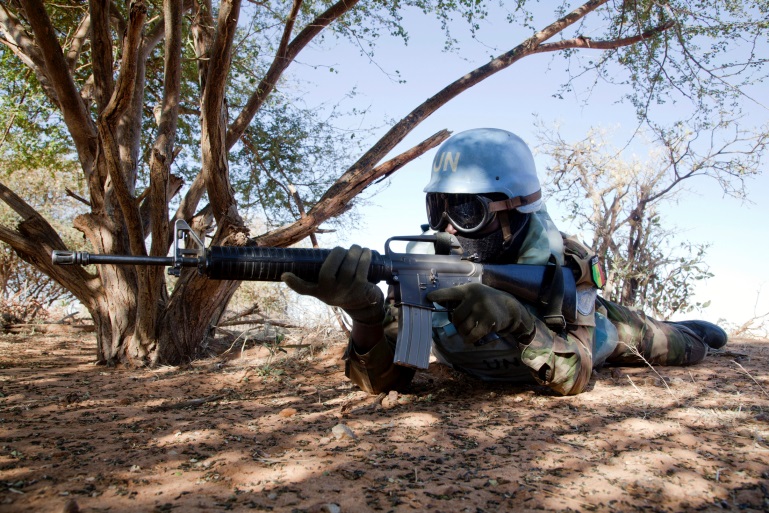 7
UN Core Pre-Deployment Training Materials 2017
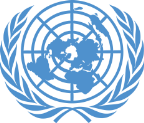 2. Other Success Factors
Legitimacy
Credibility
Promotion of National and Local Ownership
8
UN Core Pre-Deployment Training Materials 2017
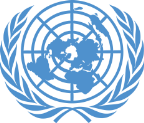 Learning Activity
1.3.3
Importance of Other Success Factors
Instructions:
Consider the case study
How did “legitimacy”, “credibility” and “national and local ownership” contribute to success?

Time: 5 minutes
Discussion: 3 minutes
Wrap-up: 2 minutes
UN Core Pre-Deployment Training Materials 2017
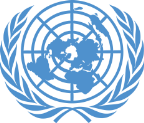 Success Factor #1: Legitimacy
UNPKOs have international legitimacy
Quality and conduct of personnel affect perceived legitimacy
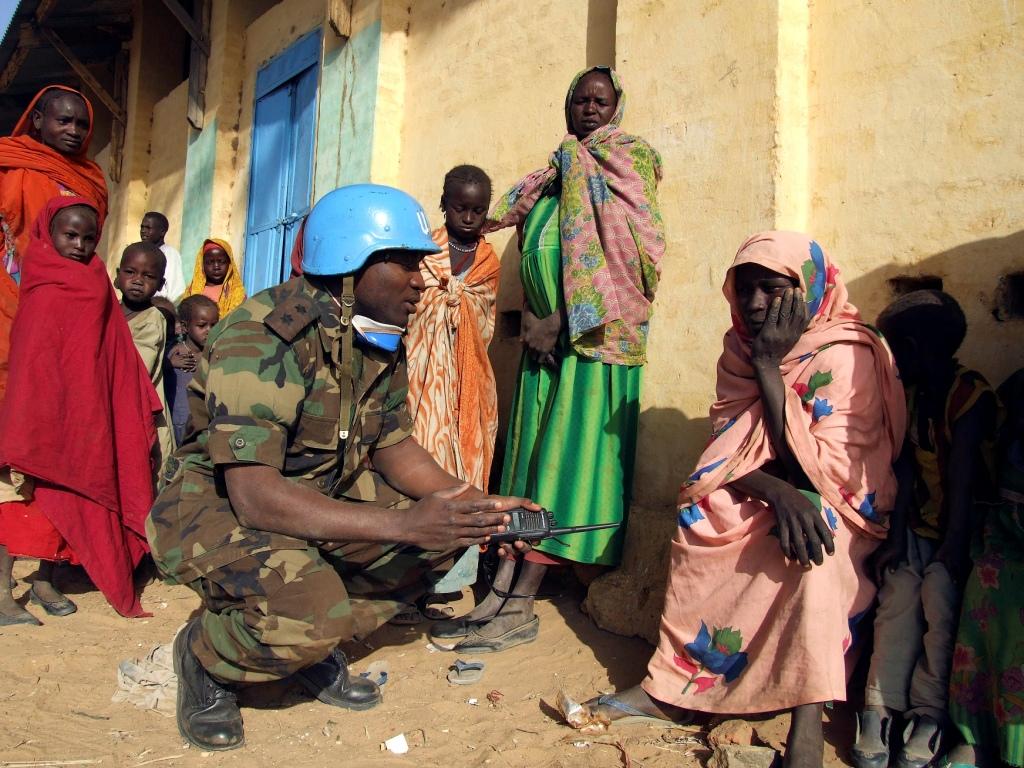 9
UN Core Pre-Deployment Training Materials 2017
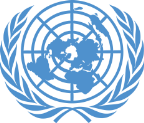 Legitimacy: What Peacekeeping Personnel Can Do
Maintain high standards of professionalism, competence, integrity
Respect local population
Zero tolerance for sexual exploitation and abuse
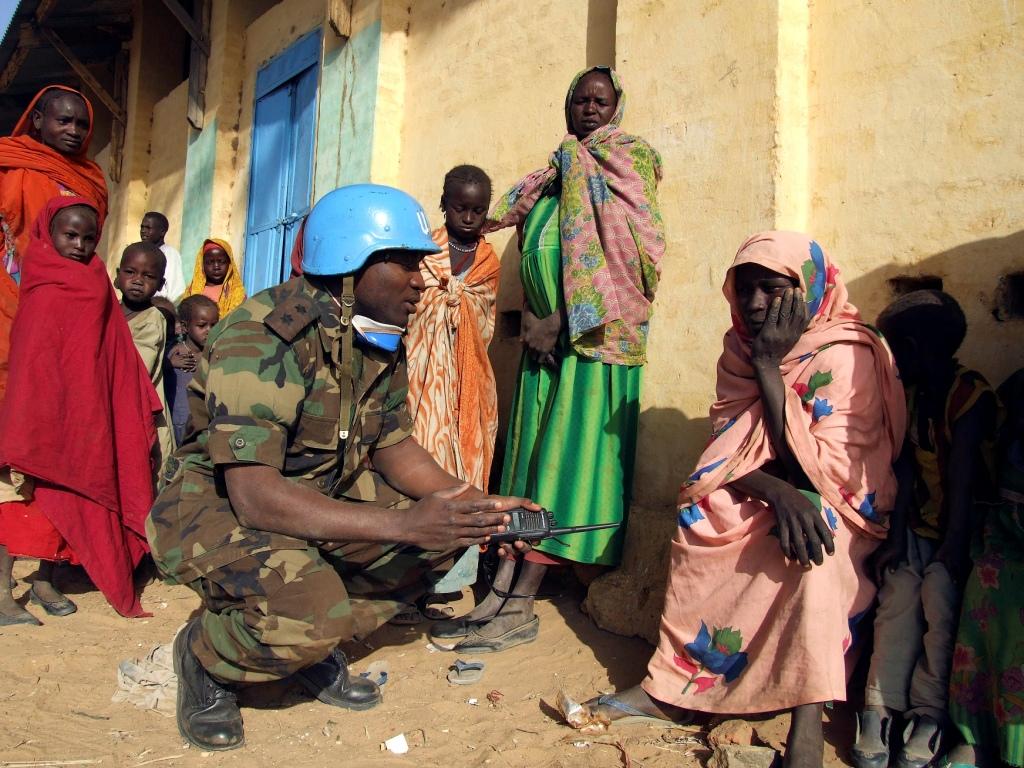 10
UN Core Pre-Deployment Training Materials 2017
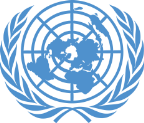 Success Factor #2: Credibility
Depends on achieving mandate
Affected by ability to manage and meet expectations
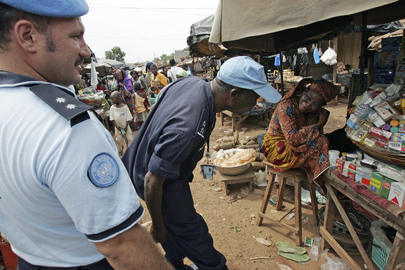 11
UN Core Pre-Deployment Training Materials 2017
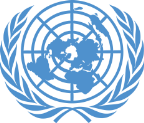 Credibility: What Peacekeeping Personnel Can Do
Implement mandate
Remain confident, capable, unified
Manage expectations
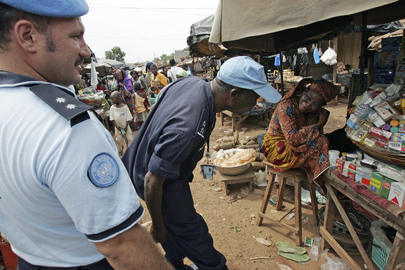 12
UN Core Pre-Deployment Training Materials 2017
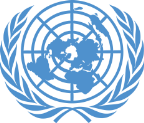 Success Factor #3: Promotion of National & Local Ownership
Inclusive and consultative processes
Include local and national perspectives
Allow national capacity to lead
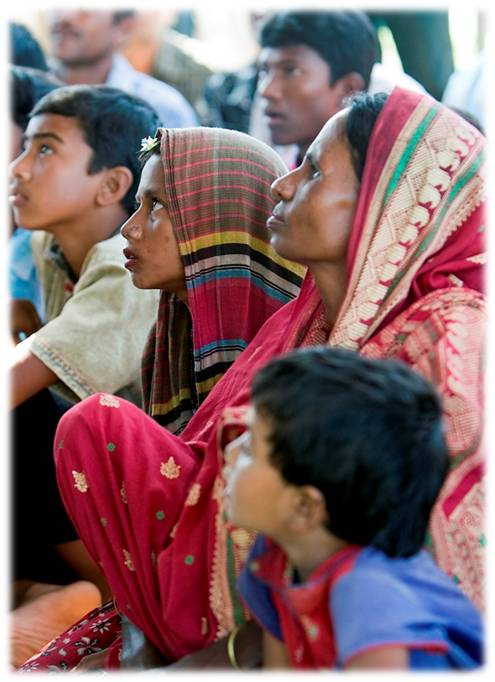 13
UN Core Pre-Deployment Training Materials 2017
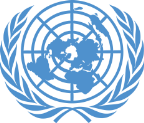 Promotion of National & Local Ownership: What Peacekeeping Personnel Can Do
Respect national sovereignty
Support and build national capacity
Build trust, cooperation
Be sensitive to local needs, 
perspectives
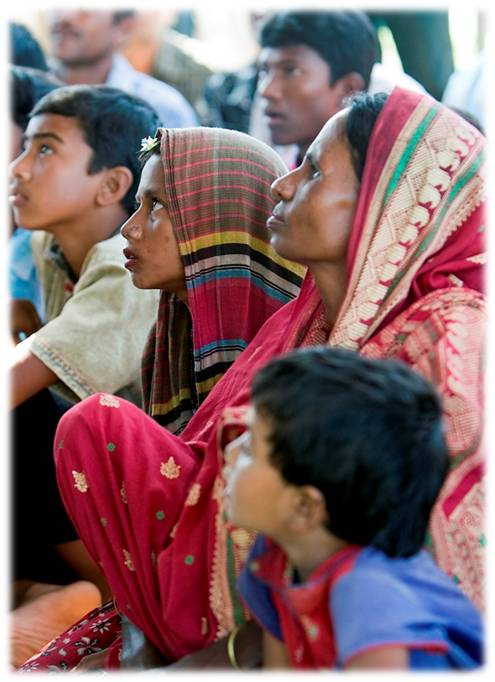 14
UN Core Pre-Deployment Training Materials 2017
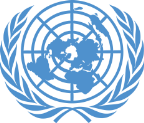 Summary of Key Messages

Basic principles – consent, impartiality, non-use of force except in self-defence and defence of the mandate 
Key success factors – legitimacy, credibility, promotion of national and local ownership
“Legitimacy” – behaviour of highest standards
“Credibility” – implement mandate, manage expectations
“National and local ownership” – promote
UN Core Pre-Deployment Training Materials 2017
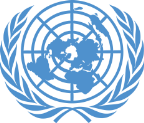 Questions
UN Core Pre-Deployment Training Materials 2017
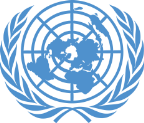 Learning Activity

Learning Evaluation
UN Core Pre-Deployment Training Materials 2017